MVTX Supporting Structure – X-Wing
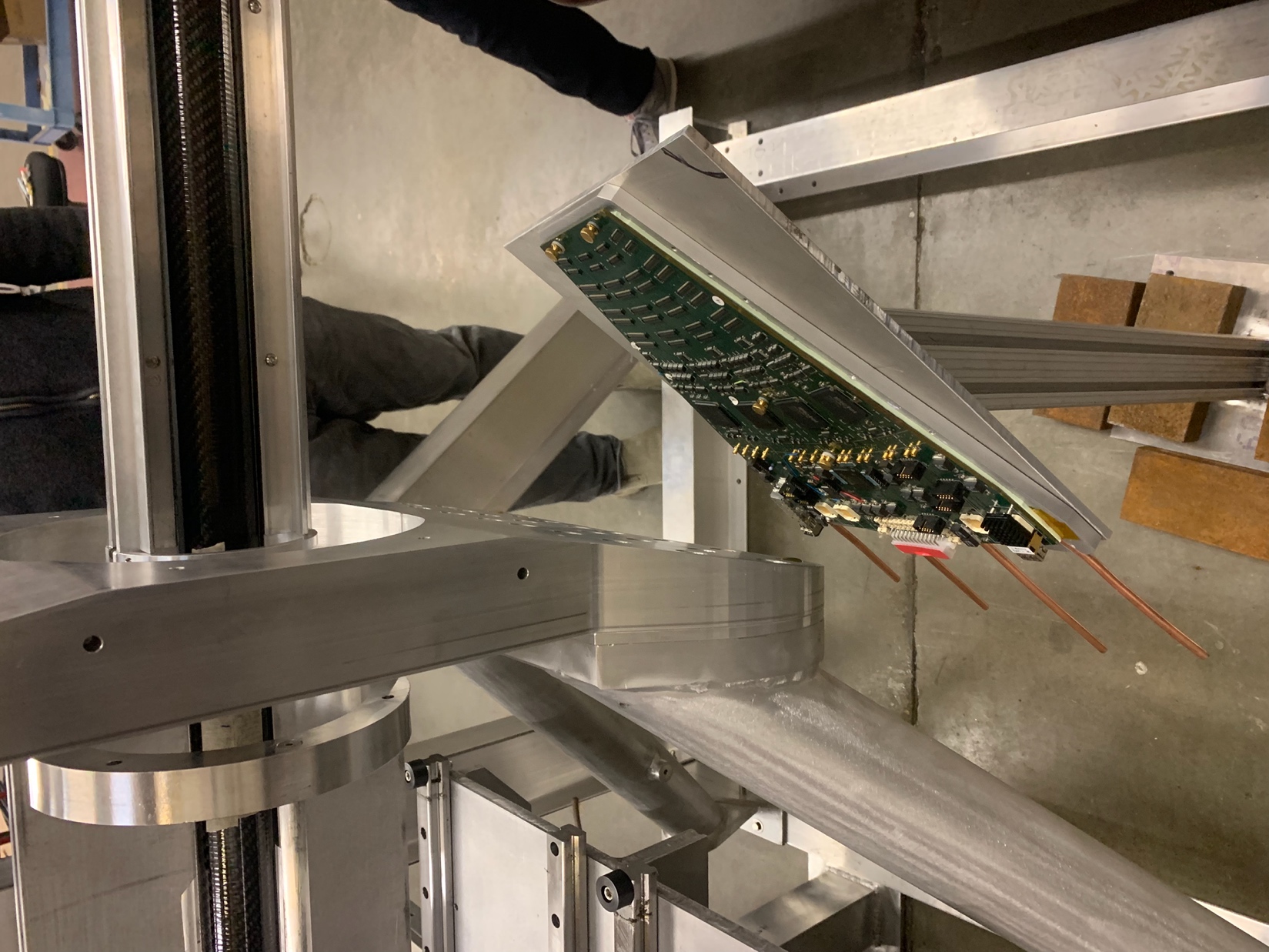 Beam pipe
MVTX X-Wing in the 
final position
MVTX + beam-pipe mockup at MIT Bates, 12/14/2021
INTT ROC
2/18/22
Ming Liu @sPHENIX general meeting
1
INTT  and MVTX Support Structure X-Wing
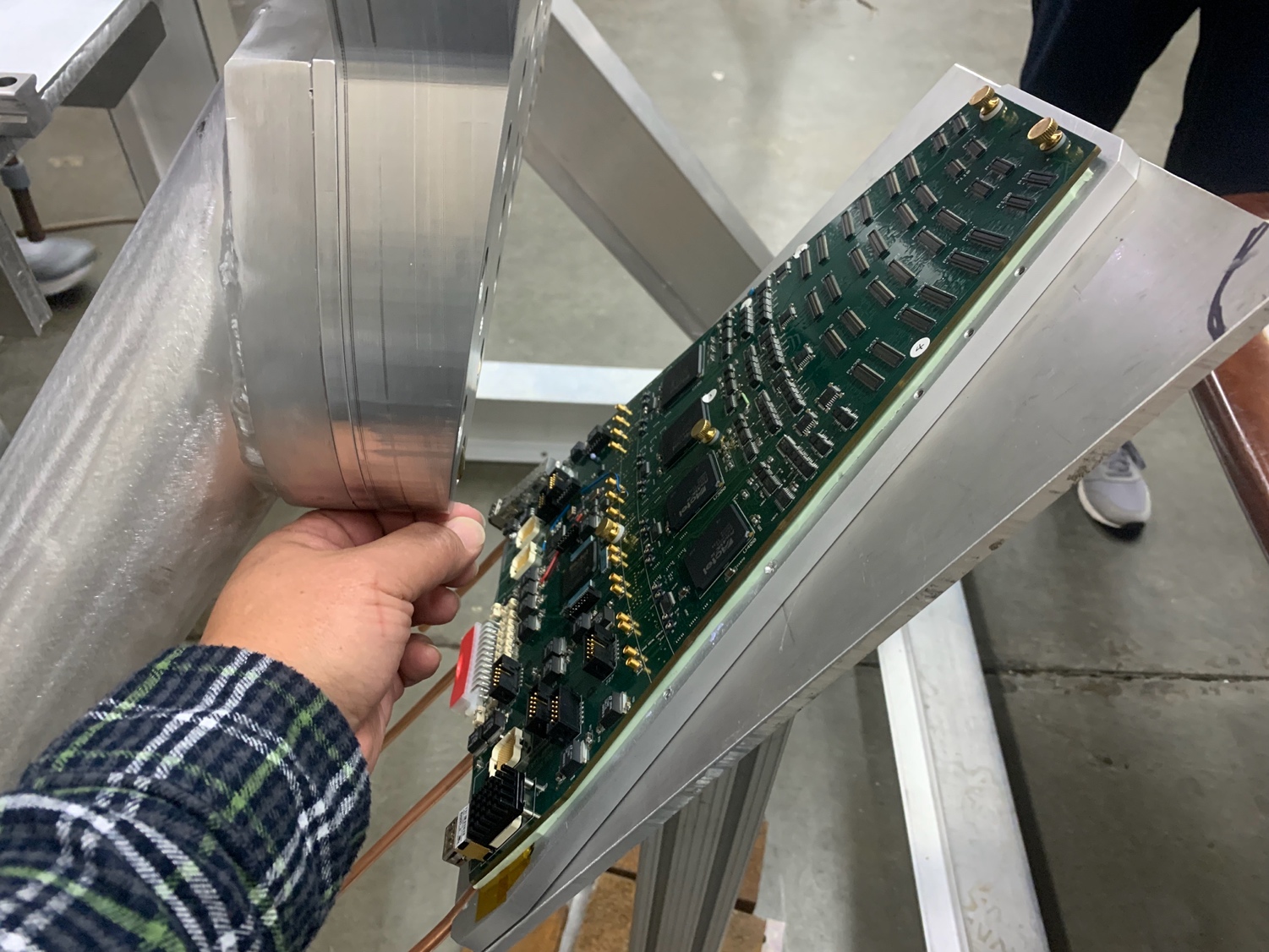 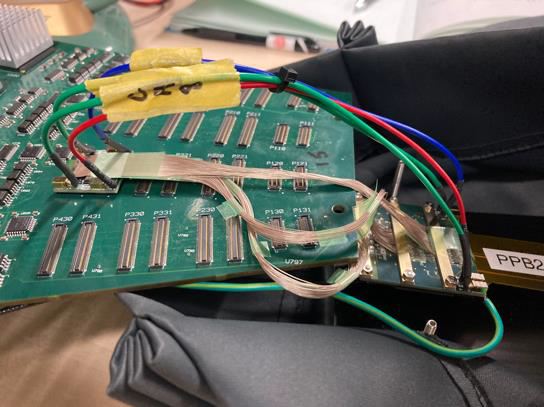 MVTX X-Wing
support
INTT ROC
@MIT 
12/14/2021
Ming’s hand
From INTT presentation @sPHENIX bi-weekly 2/18/2022
2/18/22
Ming Liu @sPHENIX general meeting
2